ДЕТСКИЙ ЭКОЛОГИЧЕСКИЙ КЛУБ «СОЛНЫШАТА»
МБОУ «МУРОМЦЕВСКИЙ ЛИЦЕЙ»
РУКОВОДИТЕЛЬ: ВИНОГРАДОВА ТАТЬЯНА ПАВЛОВНА
КЛУБ «СОЛНЫШАТА» (2010-2015ГГ.)  МБОУ «МУРОМЦЕВСКИЙ ЛИЦЕЙ»НАШ ЛОГОТИП:
НАШ ДЕВИЗ:

ПУСТЬ НАМ ПРОБЛЕМ 
 ГЛОБАЛЬНЫХ НЕ РЕШИТЬ,
НО ВСЕ Ж МЫ 
НЕ ПРИВЫКЛИ ОТСТУПАТЬ.
ДОЛЖНЫ МЫ 
ВСЕ УСИЛЬЯ ПРИЛОЖИТЬ,
ЧТОБ НАШ ПОСЕЛОК
 МОГ БЫ ПРОЦВЕТАТЬ!»
КЛУБ «СОЛНЫШАТА» (2010-2015ГГ.)  МБОУ «МУРОМЦЕВСКИЙ ЛИЦЕЙ»
КОЛИЧЕСТВО ПОСТОЯННЫХ ЧЛЕНОВ: 154 ЧЕЛОВЕКА.
В ЗАСЕДАНИЯХ И АКЦИЯХ ПРИНИМАЮТ УЧАСТИЕ АКТИВ И ВСЕ ЖЕЛАЮЩИЕ.
КОЛИЧЕСТВО УЧАСТНИКОВ ДОБРЫХ ДЕЛ УВЕЛИЧИВАЕТСЯ.
КЛУБ «СОЛНЫШАТА»РАБОТА ПРОВОДИТСЯ ПО ПРИНЯТОМУ ПЛАНУ.ОТЧЕТ О РАБОТЕ КЛУБА ПРЕДСТАВЛЯЛСЯ НА МУНИЦИПАЛЬНОМ И РЕГИОНАЛЬНОМ УРОВНЕ.
АКЦИЯ «ПОКОРМИТЕ ПТИЦ ЗИМОЙ! »
МЫ –ДРУЗЬЯ!» 
               24 - 31  ОКТЯБРЯ  2014 Г.
БЕСЕДА «ПТИЦЫ НАШЕГО КРАЯ» 24-31  ОКТЯБРЯ  2014 Г.
МАСТЕРСКАЯ «КОРМУШКИ ДЛЯ ПЕРНАТЫХ»
УКРАШАЕМ ПТАШКИНО ДЕРЕВЦЕ
РАЗМЕЩАЕМ КОРМУШКУ
ГОТОВИМ КОРМА
УЧИМСЯ ДОБАВЛЯТЬ УГОЩЕНИЯ
А СКОЛЬКО НУЖНО КОРМА?
ПТИЦЫ БУДУТ РАДЫ!
ЖДЕМ ПЕРНАТЫХ ГОСТЕЙ!
К ЗИМЕ ГОТОВЫ!
ВОТ ТАК МЫ ПОТРУДИЛИСЬ !
А ТЕПЕРЬ НА УЛИЦУ!
РАЗМЕЩЕНИЕ КОРМУШЕК
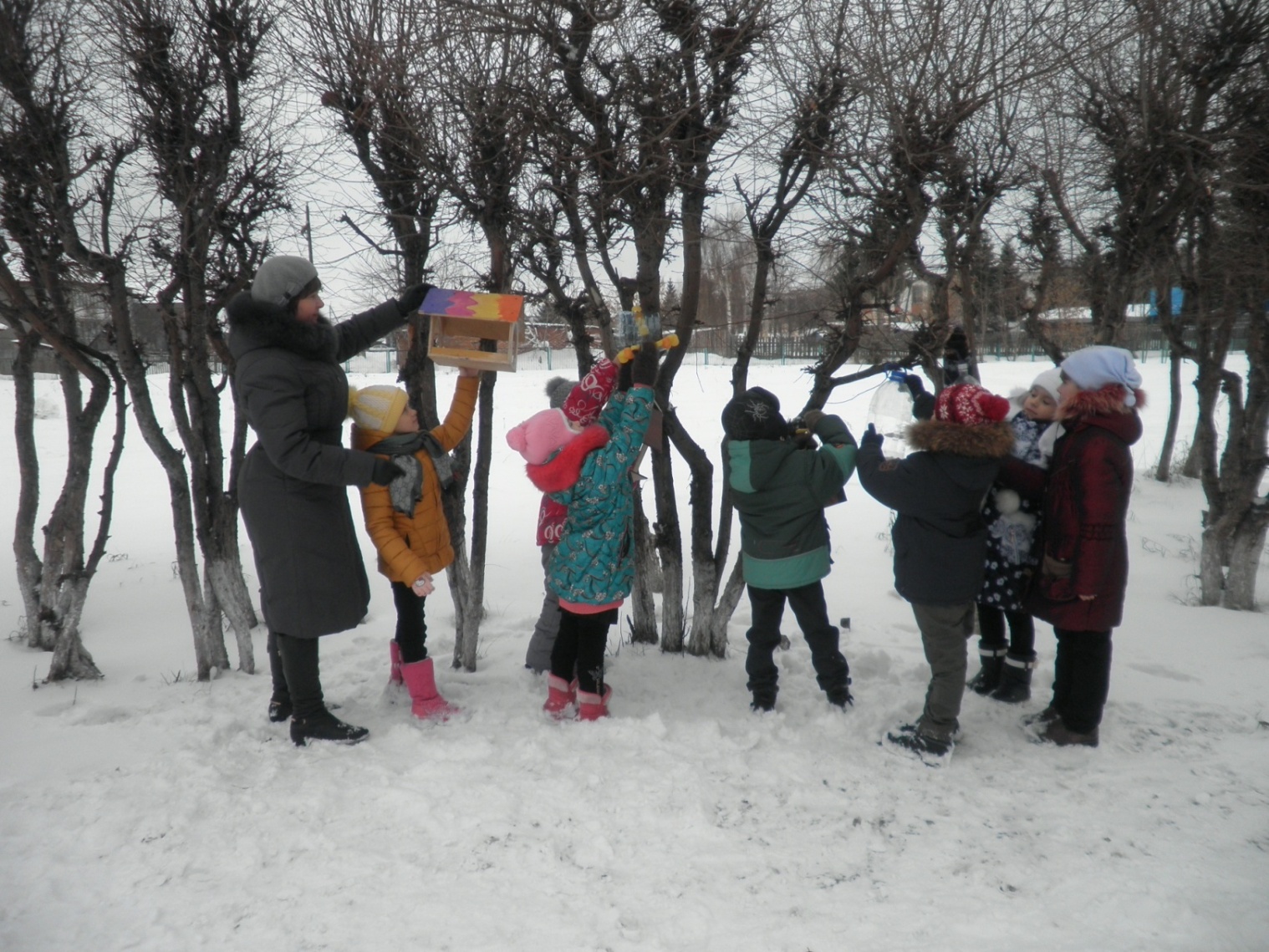 АКЦИЯ ДЛЯ 1А, 1Б, 2А. 2Б КЛАССОВ ЛИЦЕЯ
АКЦИЯ ДЛЯ 3А,3Б,4А,4Б КЛАССОВ ЛИЦЕЯ
ИТОГ ДЕЛАЙ РАЗ!... ДЕЛАЙ ДВА!...
ДЕЛАЙ  С НАМИ!   ДЕЛАЙ КАК МЫ!..
ДЕЛАЙ САМ! ДЕЛАЙ  С ДРУЗЬЯМИ! ...
АНАЛИЗ   ПРОВЕДЕННОЙ АКЦИИ «ПОКОРМИТЕ ПТИЦ ЗИМОЙ! МЫ-ДРУЗЬЯ!»
РЕЗУЛЬТАТЫ    АКЦИИ: 
УЧАСТВОВАЛО
8 КЛАССОВ НАЧАЛЬНОЙ ШКОЛЫ ЛИЦЕЯ,
- ВОСПИТАНИЕ ДОБРОТЫ И ВНИМАНИЯ К ПРИРОДЕ И РОДНОМУ КРАЮ,
СПАСЕННЫЕ ЖИЗНИ МНОГИХ ПТИЦ,
НОВЫЕ ДРУЗЬЯ И ЕДИНОМЫШЛЕННИКИ.
МЫ УЧИМСЯ ДЕЙСТВОВАТЬ ВМЕСТЕ!
                     ПРИСОЕДИНЯЙТЕСЬ!!!